Using Data to Make a Difference
KESA- February 9, 2021
[Speaker Notes: Good morning. My name is Julie Ewing, assessment coordinator on the Career Standards and Assessment Team. As you can see from the title of this presentation, I am going to be sharing some information about data. I will be just scratching the surface. This is not a topic that can be covered in a 15 minute presentation, but I hope to give you some questions about how we use data as we continue through the school improvement process.]
Data Question
Go to www.menti.com

The voting code 35 78 83 1
[Speaker Notes: So the first thing I would like you to do is go to menti.com and use the code you see on this slide to type in your response,  “What comes to mind when you hear the word data?”
Be honest, it is a Tuesday morning and you may be getting ready to go into an hour data meeting next.

Thank you for participating.]
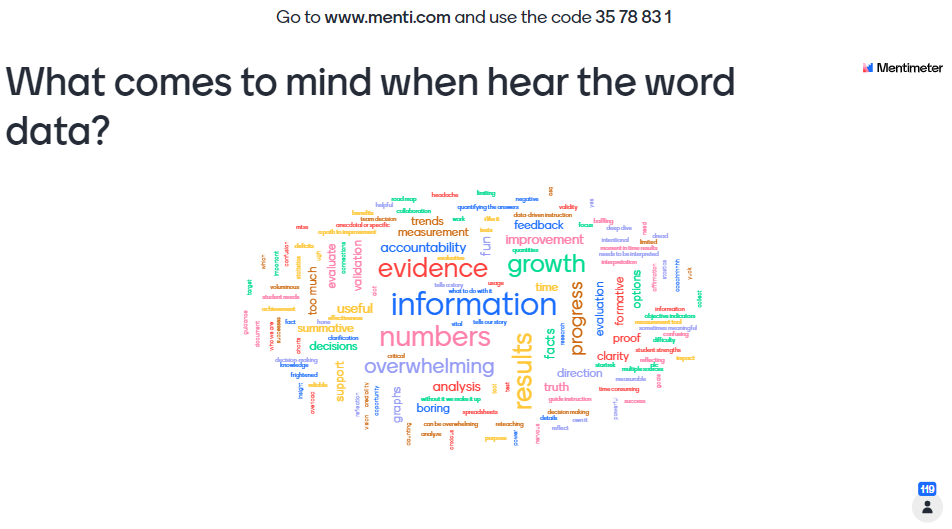 Data Questions
What goals has your school district set for the next three years?
What data will help judge whether the district is meetings its goals?
How are you using data you currently collect to improve student achievement over time?
What additional data must be collected and why?
In what ways are teachers, principals, district staff and the community involved in data collection and analysis?
[Speaker Notes: Data collection is not a one size-fits-all process. And it is not limited to those districts where student performance is below standard. High performing schools are finding that data collection and analysis can help them build upon an already solid foundation. Look at the following questions. What are your goals for the next three years? What data will help judge whether the district is meeting its goals? Does the teacher in the classroom know what the goals are for the district? These are just a few questions to think as you work with your data.]
Data Collected
National Level- ACT, MAP, AimsWeb, FastBridge, Dibels

State Level- KAP, KELPA, KESA, DLM

District Level- Walkthroughs, Risk Factor Data, Attendance, Graduation Rate

School Level- Mastery Connect, Kansas Community That Cares Survey, Walkthroughs

Classroom Level- grades, formative, summative, progress monitoring, teacher observation, portfolios, interviews
[Speaker Notes: Districts collect an increasing amount of data starting at the classroom level all the way to a national level. Data can be a powerful way to understand if a school or district is meetings its purpose and vision, but it can also be overwhelming if the only thing you do is collect data. If you do not have a target, you will not know if you reach it. Districts must start to answer the question about why they collect the data they do. This slide only contains some of the data districts collect. In the chat, what are some forms of data you collect in your district that are not on the slide?]
Types of Data
Quantitative	
Test scores (e.g., scores/levels of knowledge, skill, etc.)
The frequency (rate, duration) of specific behaviors or conditions
Qualitative
Interviews
Portfolios
Surveys
Observations
[Speaker Notes: Not all data is created equal. There are two types of data: quantitative and qualitative. It is helpful to collect and analyze both to gain a clearer picture.
Qualitative data can sometimes tell you things that quantitative data can’t.  It may reveal why certain methods are working or not working, whether part of what you’re doing conflicts with students’ culture, what students see as important, etc.  It may also show you patterns – in behavior, physical or social environment, or other factors – that the numbers in your quantitative data don’t, and occasionally even identify variables that you and your staff weren’t aware of.]
Things to Consider When Collecting Data
Limit the amount of data you are processing on a consistent basis.
Determine what data is important and needed to show you are meeting your goal.

If everything is important, nothing is important.
[Speaker Notes: Data has the potential to be the key lever that leads to exceptional results for students. In a world where there are endless metrics—expanding spreadsheets, charts, report cards, and data points—many educators feel simultaneously bombarded with data points and lacking the data they need. With the innumerable amounts of data points, we need to decipher what data points are meaningful and avoid using them in a haphazard and unscientific way.
Using data with fidelity means approaching the data with an open mind rather than predetermined ideas about students or programs. If everything is important, nothing is important.]
Make it Collaborative
After the team agrees on what data is important and why, collaboratively script questions to ask about the data, such as: 
Where are our students currently performing?
In what area have we shown the most improvement? 
What strategies seemed to work the best? 
Are there any common themes about students who struggled/excelled?
What teaching practices show improvement in the data?
[Speaker Notes: Data and statistics are not synonymous terms. Data is simply information; statistics is a way of analyzing, interpreting, and presenting information. Disassociating data from statistics can allow all educators to build confidence in working with data. 
Some educators may be hesitant about the time involved with data assessment. Create streamlined systems where data can be entered efficiently or automatically, and establish a clear mission and plan for how the data will be used. This slide contains some guiding questions for your data teams.]
Focus on the Data
Approach data with the perspective that it could enhance collaboration. 
Every set of data is an opportunity to improve practices.
[Speaker Notes: Data can enhance collaboration, but using data on a team requires a level of vulnerability. Someone’s data ultimately is going to be better than someone else's, but instead of a competitive lens, approach data with the perspective that it could enhance collaboration. Every set of results is an opportunity to improve our practices. View data as an opportunity to be embraced as a way to move toward growth.]
Ask Questions
The data is only as good as the questions you are asking. 
Have the questions be as specific as possible so you can know whether your efforts are successful.
Key considerations when formulating questions should include:
How should student achievement be measured in the district?
Are goals for student achievement based on data elements aligned with what the teachers teach? 
What are the best indicators of student achievement upon which the district should base its decisions?
[Speaker Notes: For example, questions that ask “which” are better than those that ask “how many?” Asking which students are not meeting the standards in reading is better than asking how many students are meeting the standards. It is important to look at the types of questions we’re asking because the nature of a question determines next steps in data collection and analysis. The data is only as good as the questions you are asking.]
Possible Ways to Disaggregate Data
Gender
Race
Socioeconomics
Academic programs
Geographic Area
Feeder Schools
Classroom Teachers
Specific Skills
Subjects
Age/Grade Level
Time
Instructional Strategies
[Speaker Notes: There are also many ways to disaggregate data. If you only focus on the main group and do not look deeper into subgroups or specific areas, you may miss what is actually going on.

Data can help district leaders determine whether their perceptions match reality. Running a longitudinal analysis, for example, will show whether a reading program is sustaining its impact over time. Disaggregating data by different student populations will show which students are excelling and which are falling behind. These clues begin to form a picture of what is really happening in schools.]
Analyzing Data
When analyzing data, ask questions such as:
What pattern do you see?
What does this graph tell you?
Who could use this data? How could they use it?
Why is this data shown in a line graph?
[Speaker Notes: Data analysis is the process of interpreting the meaning of the data we have collected, organized, and displayed in the form of a table, bar chart, line graph, or other representation. The process involves looking for patterns—similarities, disparities, trends, and other relationships—and thinking about what these patterns might mean.]
Learning is not attained by chance, it must be sought for with ardor and attended to with diligence.
Abigail Adams, letter to John Quincy Adams
[Speaker Notes: PowerPoints]
Resources Used
UsingDataToImproveSchools.pdf (aasa.org)
Using Data to Improve Schools | Edutopia
Analyzing Data Page 2 – TeacherVision
Chapter 37. Operations in Evaluating Community Interventions | Section 5. Collecting and Analyzing Data | Main Section | Community Tool Box (ku.edu)
Julie EwingAssessment CoordinatorCareer, Standards, and Assessment Services(785) 296-4349jewing@ksde.org